METAL PAN/CONCRETE-FILLED STAIRS
A common economical stair design for new construction is metal pan stairs with concrete infill. The metal framing is sheet steel with thin sections of concrete placed in the stair treads and landings for the walking surfaces. These thin sections of concrete (usually less than two inches thick) typically do not contain any steel reinforcement and are susceptible to cracking. (1)
http://www.youtube.com/watch?v=grXE8vhRZKw
INSTALLING METAL PAN STAIRS
c
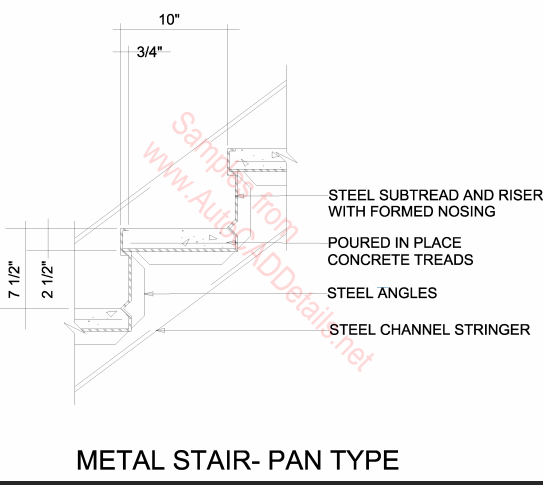 Install metal stairs by welding stair framing to steel structure or to weld plates cast into concrete.(2)
brackets to stringers and attach metal pans to brackets by welding, riveting, or bolting.(3)
a
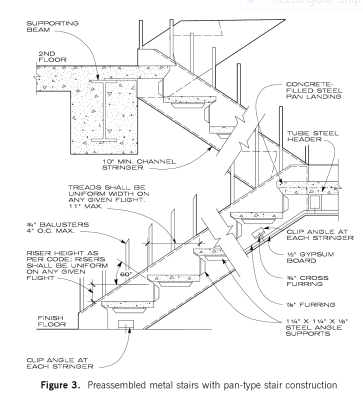 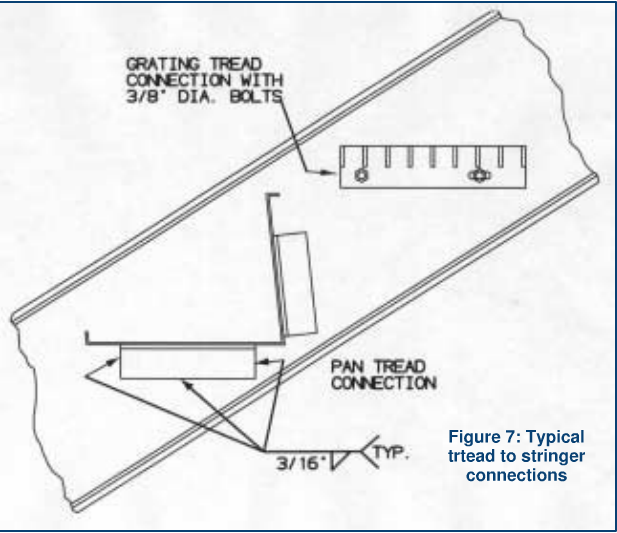 b
c
DETERIORATION
Thermal movement
Load con ditions
Shrinkage
unprotected steel 
Once the corrosion process begins, the steel expands, causing high tensile forces, which crack the concrete and further accelerate the deterioration process
4
REPAIR OPTIONS
Installation of supplemental steel where  corrosion has deteriorated the steel and caused cross sectional loss of the steel pan section, stringer or supports
Re-weld failed welds on metal pans, support angles and hand railings Sandblast and priming of any metal that exhibits corrosion  or rusting
Replacement of concrete in the metal stair pans
Painting of all metal sections of the stair tower
metal pan stairs-replacement of treads
metal pan stairs – replacement with precast stairs
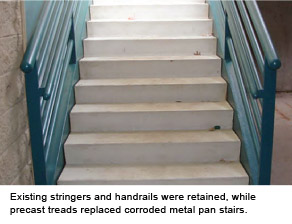 4
REFERENCES
http://www.iavm.org/facility_manager/pages/2009_Apr_May/OperationsEvents.htm   
http://okc.swcnews.com:84/SWCN12705/2%20-%20Specifications/Project%20Specifications/Div%20-%2005000/05512%20-%20metal%20pan%20stairs.pdf
http://www.gobookee.net/get_book.php?u=aHR0cDovL2NocmlzdGVuc29uY29ycG9yYXRpb24uY29tL3Byb2plY3RzLzYwMi9FeGNlbGwvU3BlY3MvMDU1MTAtTWV0YWxTdGFpcnNhbmRSYWlsaW5ncy5wZGYKU0VDVElPTiAwNTUxMCBNRVRBTCBTVEFJUlMgQU5EIFJBSUxJTkdTIFBBUlQgMSBHRU5FUkFMIDEuMSAuLi4=
http://www.iavm.org/facility_manager/pages/2009_Apr_May/OperationsEvents.htm


https://doc-0k-8g-docsviewer.googleusercontent.com/viewer/securedownload/dsn1aovipa7l846lsfcf94nedj8q2p4u/d0448bqej397afu4e29dmqqd6mvcvjma/1378789200000/dXJs/AGZ5hq8BgbJY1gwaOYx83cPOdNw6/aHR0cDovL3d3dy5hdXRvY2FkZGV0YWlscy5uZXQvcGRmL3JTdGVwcyUyMGFuZCUyMFN0YWlycy5wZGY=?chan=EwAAADNHacTkFqs3/cH5M16IND9VHsqe%2BuGaIP%2BzL15BgSNU&docid=915746b3396ea49dc6dd7c35f1ec8a16&hash=kb83b7sbnkc644mi5bl6m3bonajodvsq&nonce=lprafd0kvik2m&sec=AHSqidbpO2hleUsjjWy2r5xOi4pvyLZH2eaaUl-62l6yZCtU_Nz_lHgXdQLyGEO4HW54cmBheDB5&a=gp&filename=rSteps+and+Stairs.pdf&user=AGZ5hq8BgbJY1gwaOYx83cPOdNw6
http://www.docstoc.com/docs/99994897/DETAILING-STAIRS

http://books.google.com/books?id=3r0ZBdbc470C&pg=PA1&lpg=PA1&dq=concrete+metal+pan+stairs&source=bl&ots=Y_EdaZHpLb&sig=ptNECuV6mmc9cKKOL8_y4wnhEy8&hl=en&sa=X&ei=oYguUtH4AdKj4APH9YHoDg&ved=0CFIQ6AEwCDgU#v=onepage&q&f=true